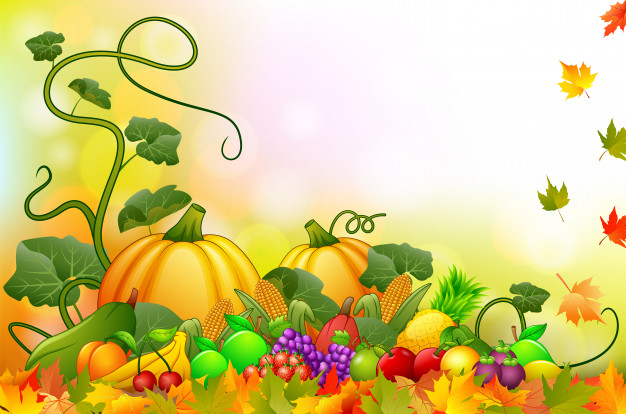 МБДОУ «Детский сад «Солнышко»
Отчет о фото-конкурсе совместного творчества детей и родителей «Огородные фантазии»
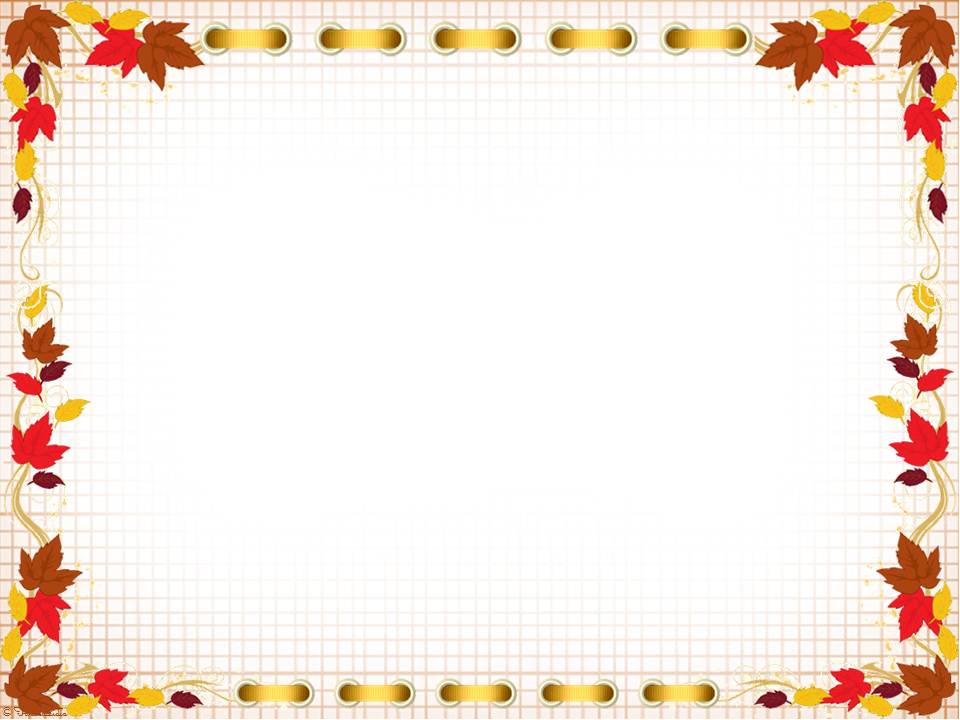 Щербакова Маша /ср.гр./«Весёлые друзья»
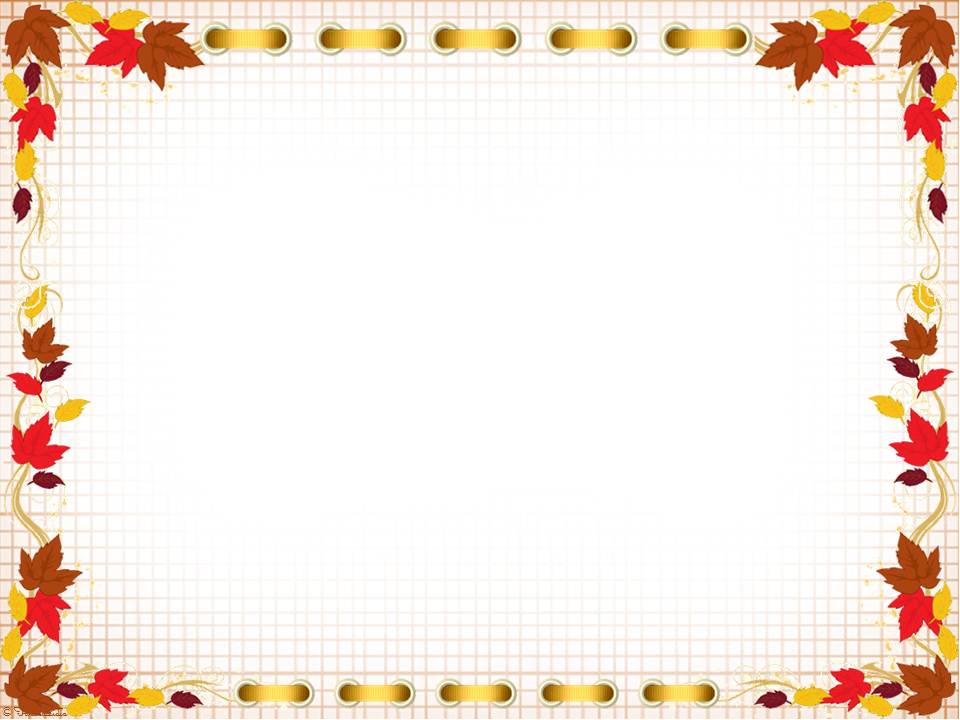 Смолякова Настя  /мл.гр/«Милашка-очаровашка»
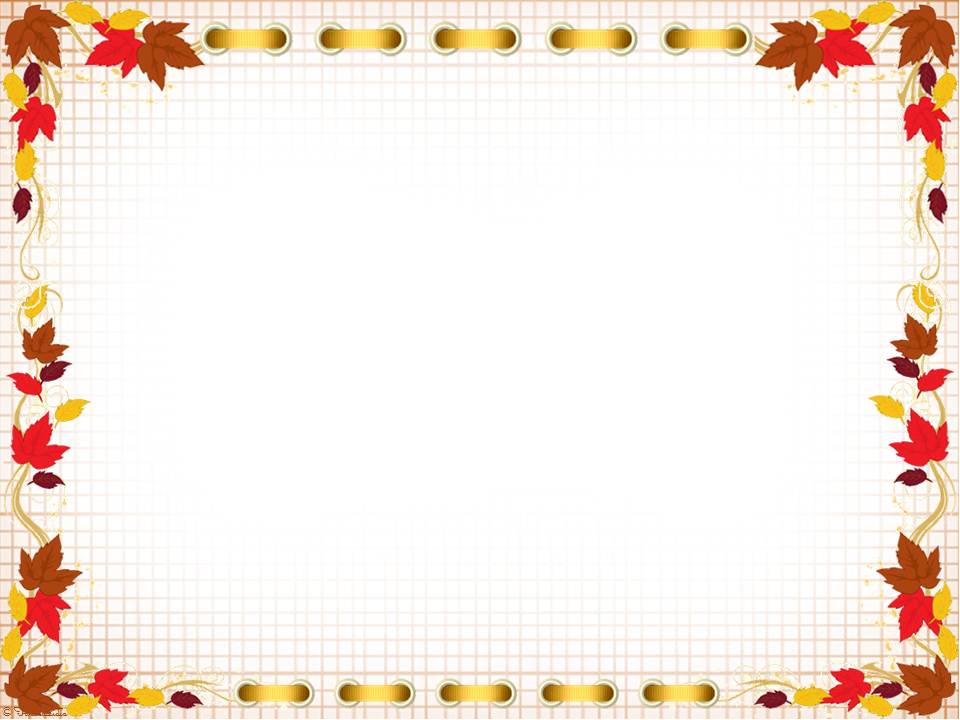 Икромов Вадим /мл.гр/«Весёлая компания»
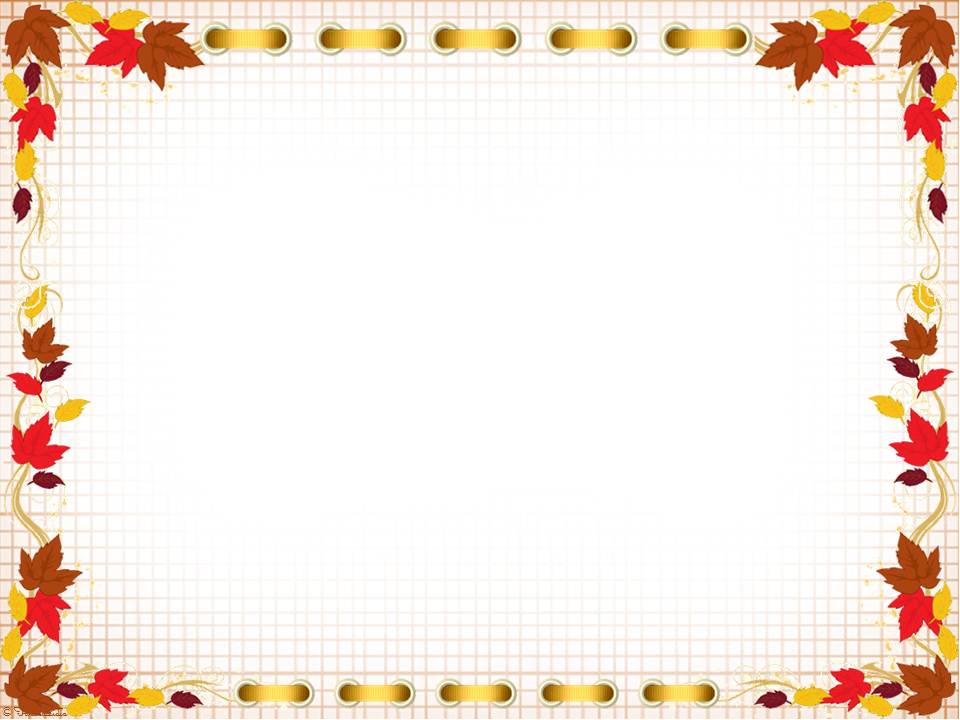 Мудров Богдан /ср.гр./ «Самолётик»
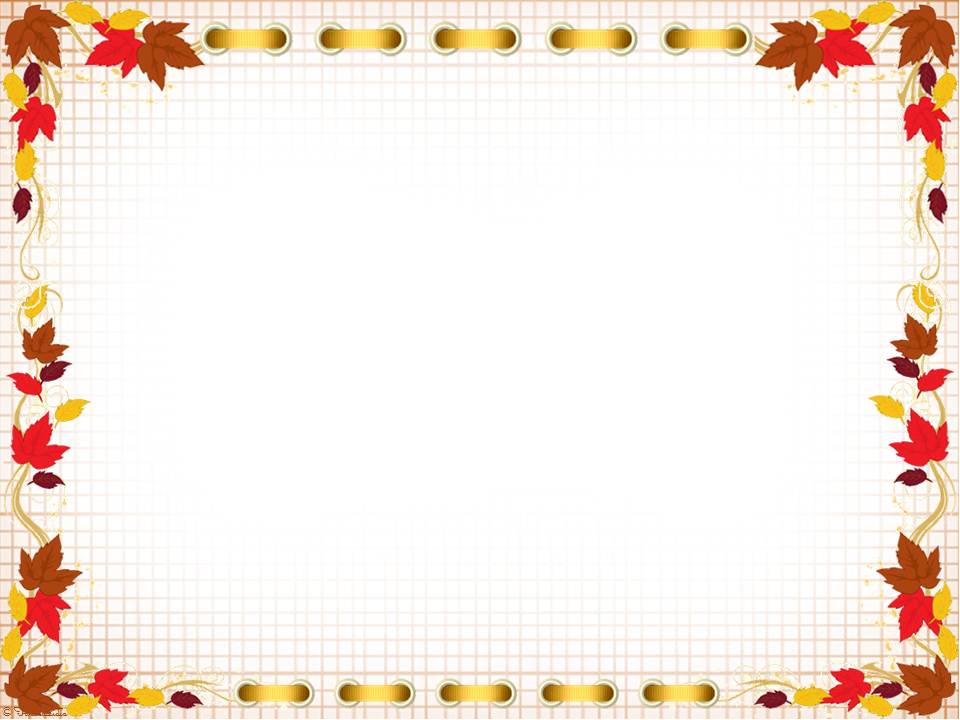 Прохоренкова Арина /ср.гр./ «Витаминный букет»
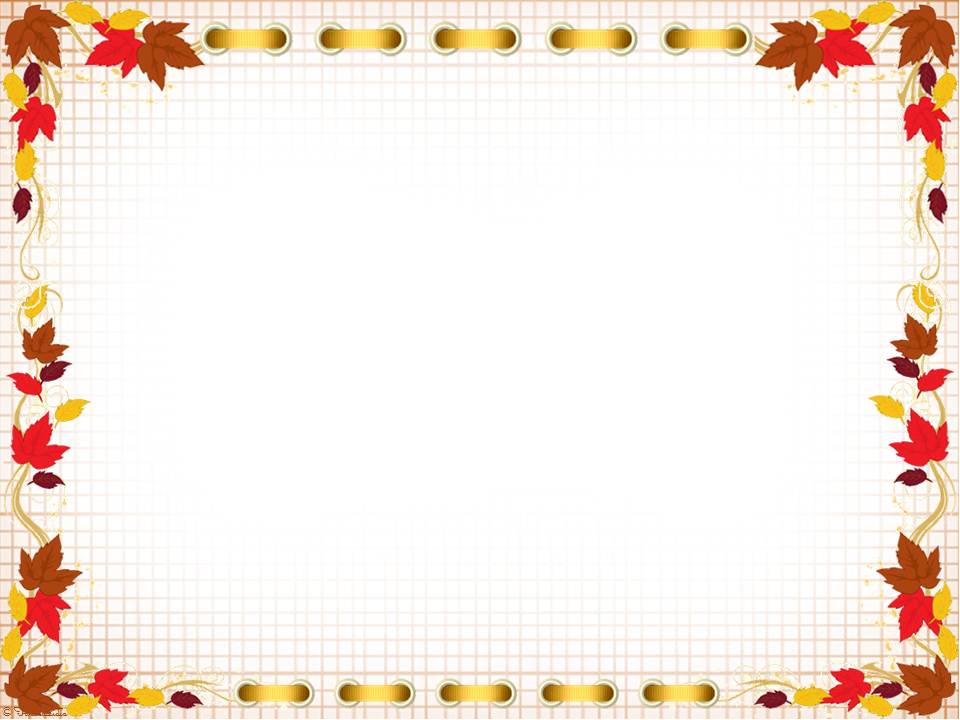 Емецева  София /ср.гр/ «Гусеница-красавица»
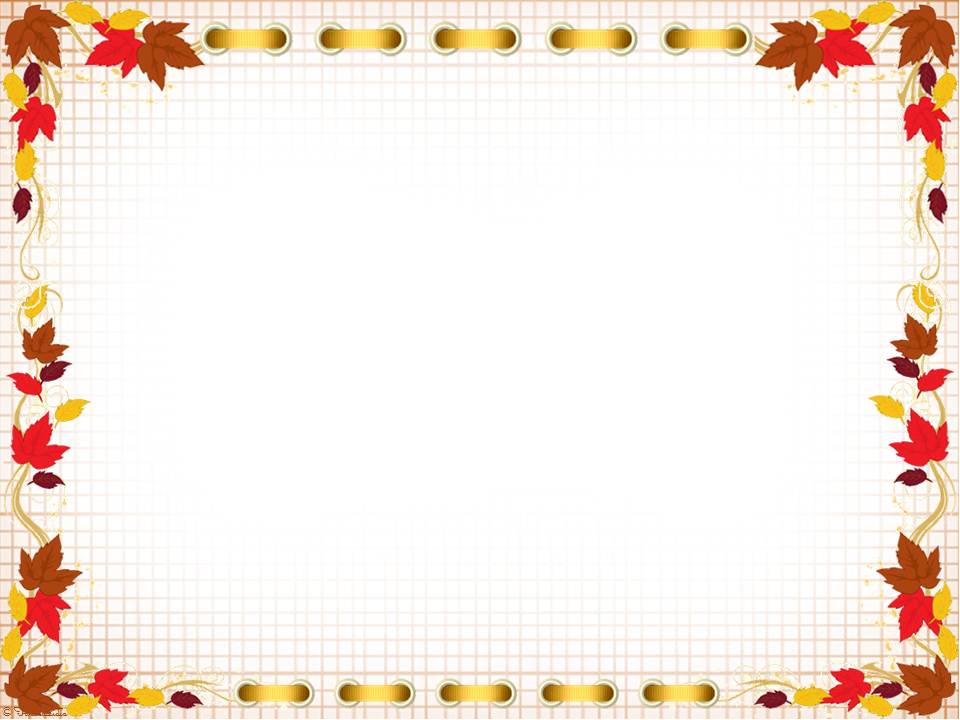 Бондарева Ангелина /ст.гр./ «Чудо-Колобок»
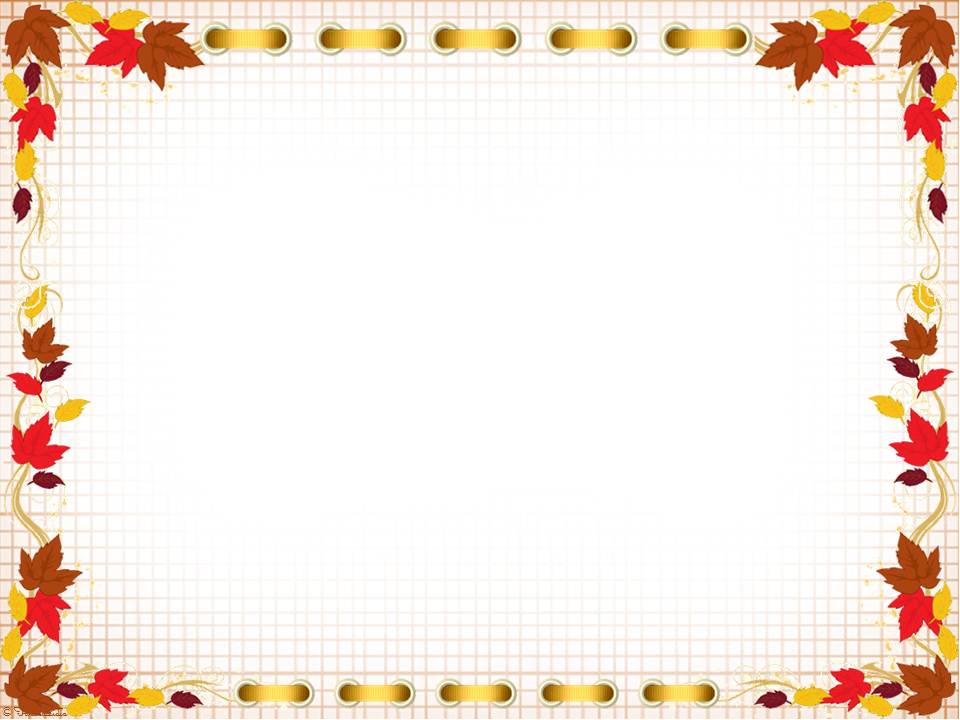 Смыков Артём /ст.гр./ «Сказочный домик»
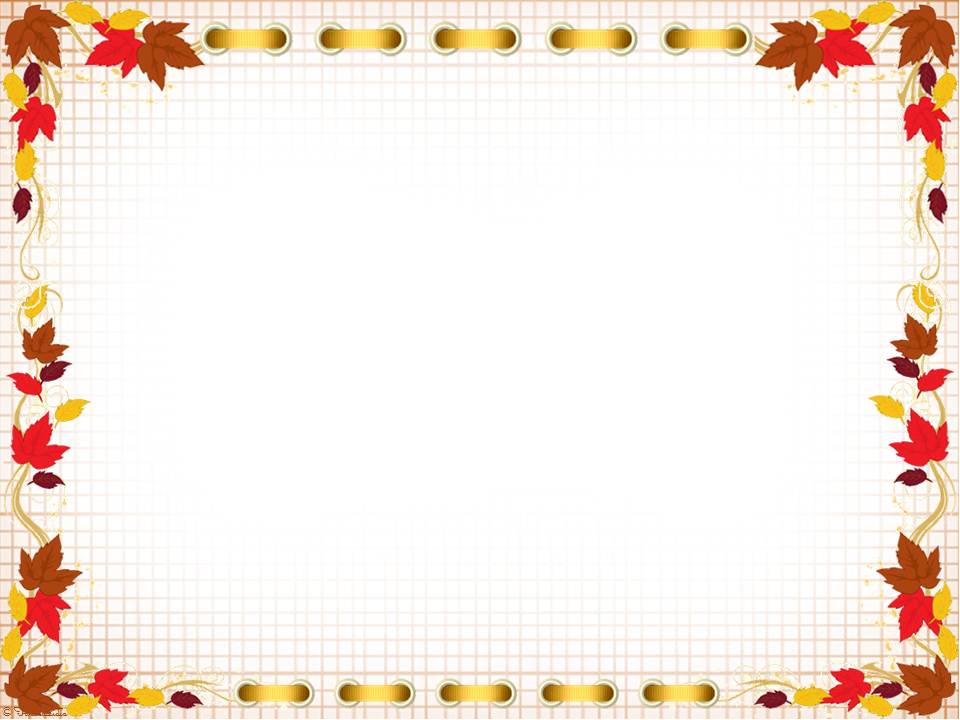 Ермаков Глеб /ст.гр./ «Джентельмен»
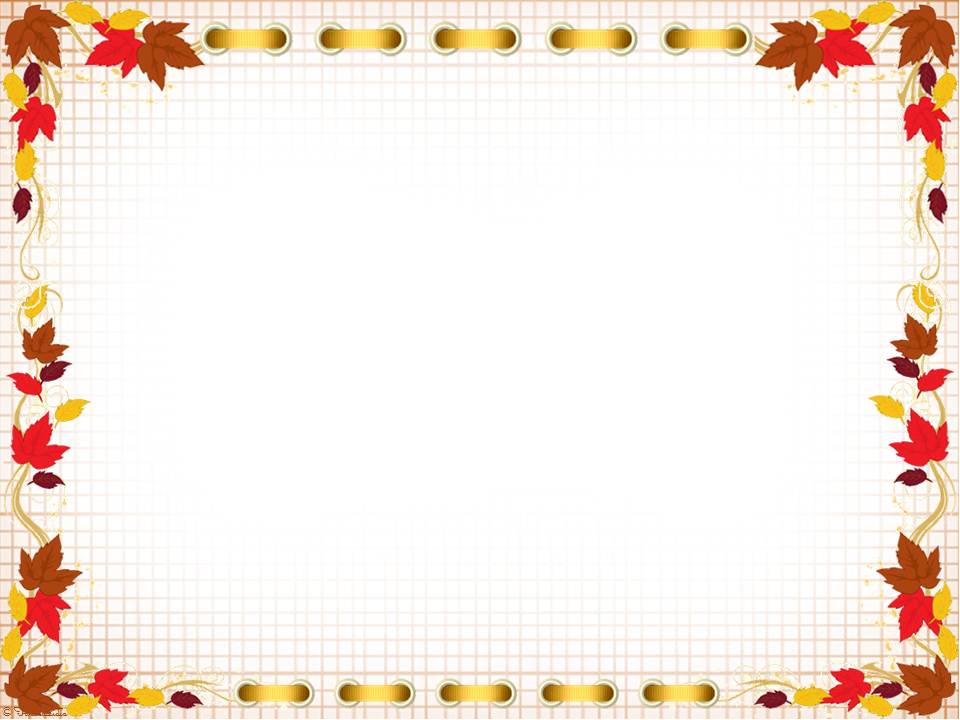 Куляхтин Федор /ст.гр/ «Во саду ли в огороде»
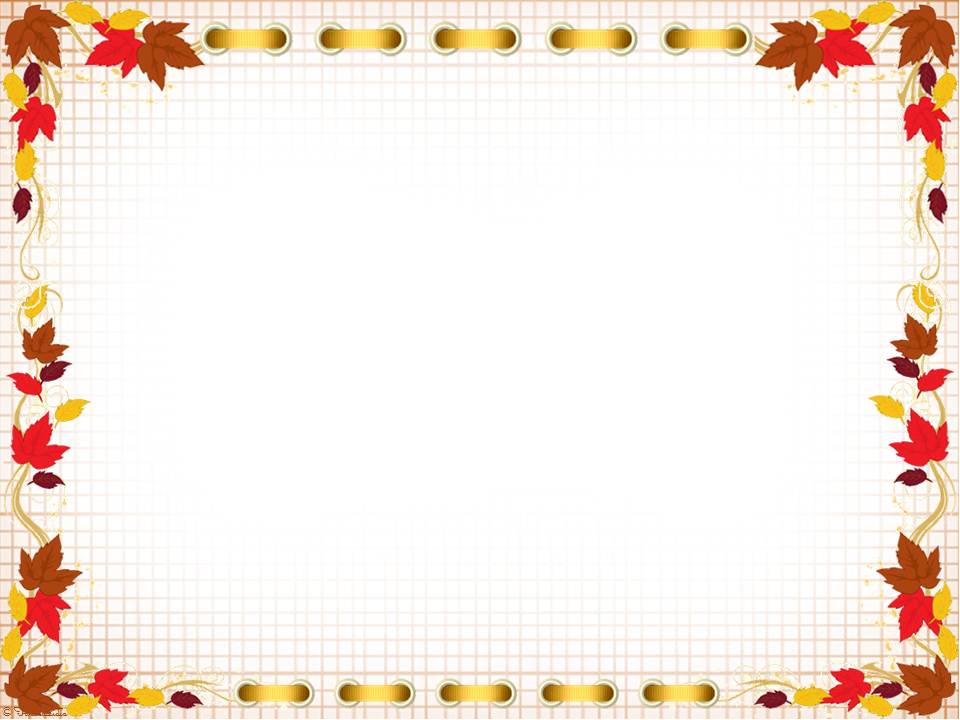 Панфилова Настя /подг.гр/ «Домик для Пятачка»
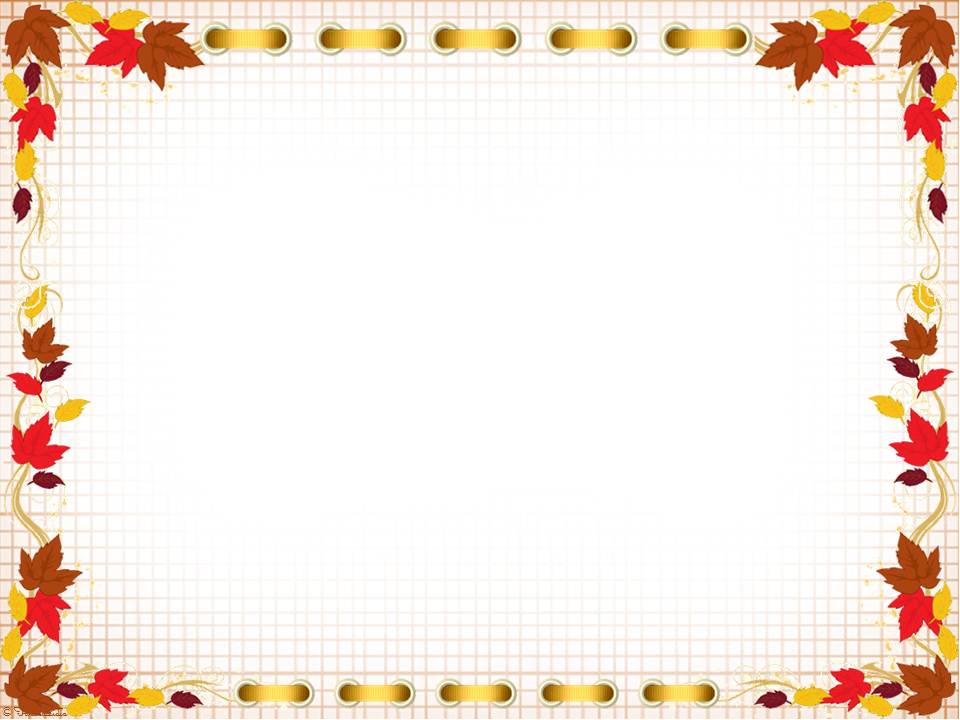 Шлогова Диана /ст.гр./«Ежата на полянке»
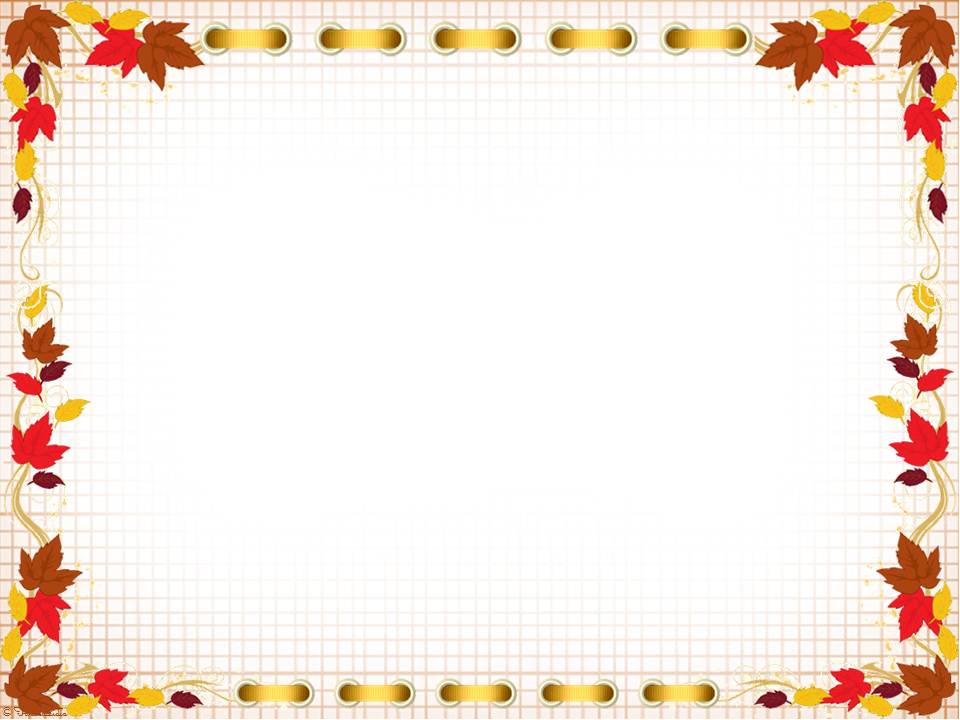 Вадим Титков /подг. гр./ «Винни-Пух в гостях у Кролика»
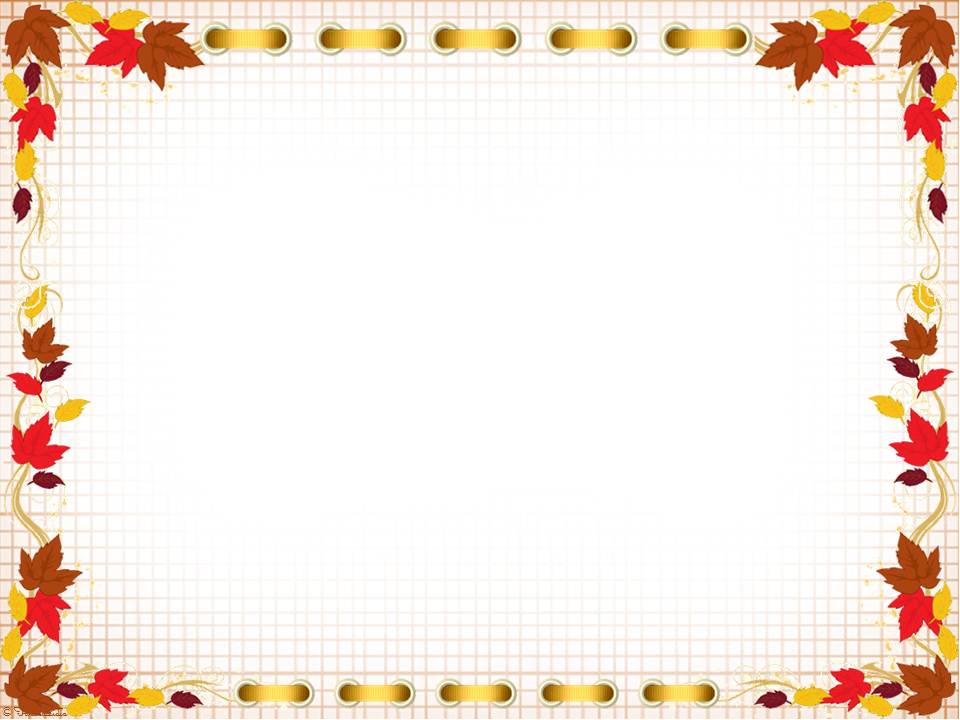 Кандалов Витя /подг.гр./ «Весёлый Зайчонок»
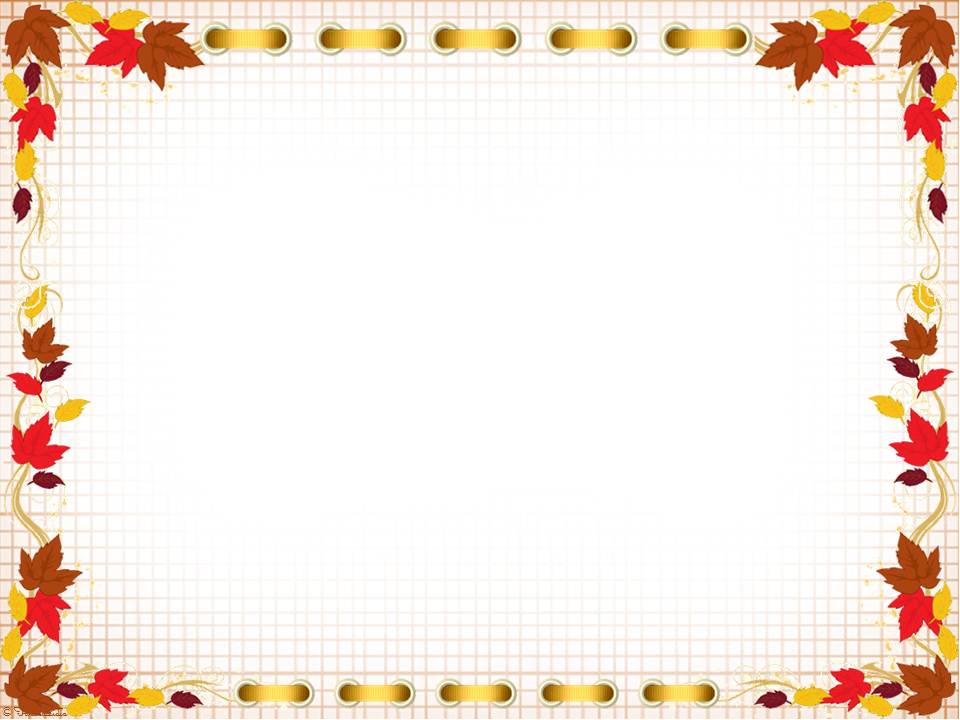 Чумаков Дима /подг. Гр/ На лесной полянке
Итоги конкурса
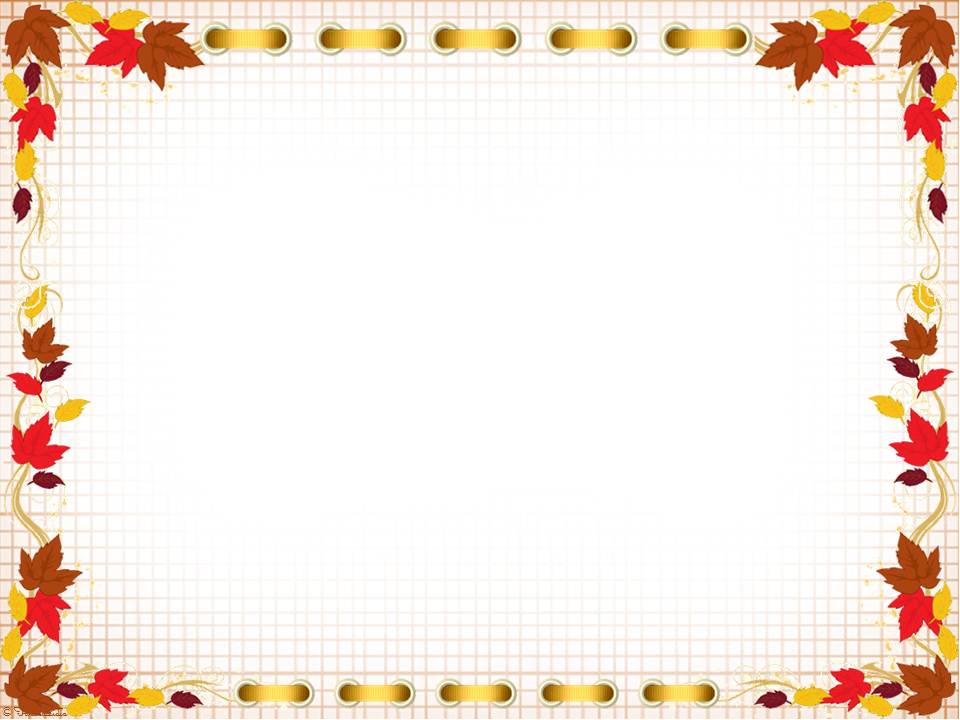 1 место
Смыков Артем /ст.гр./
Икромов Вадим /мл.гр./
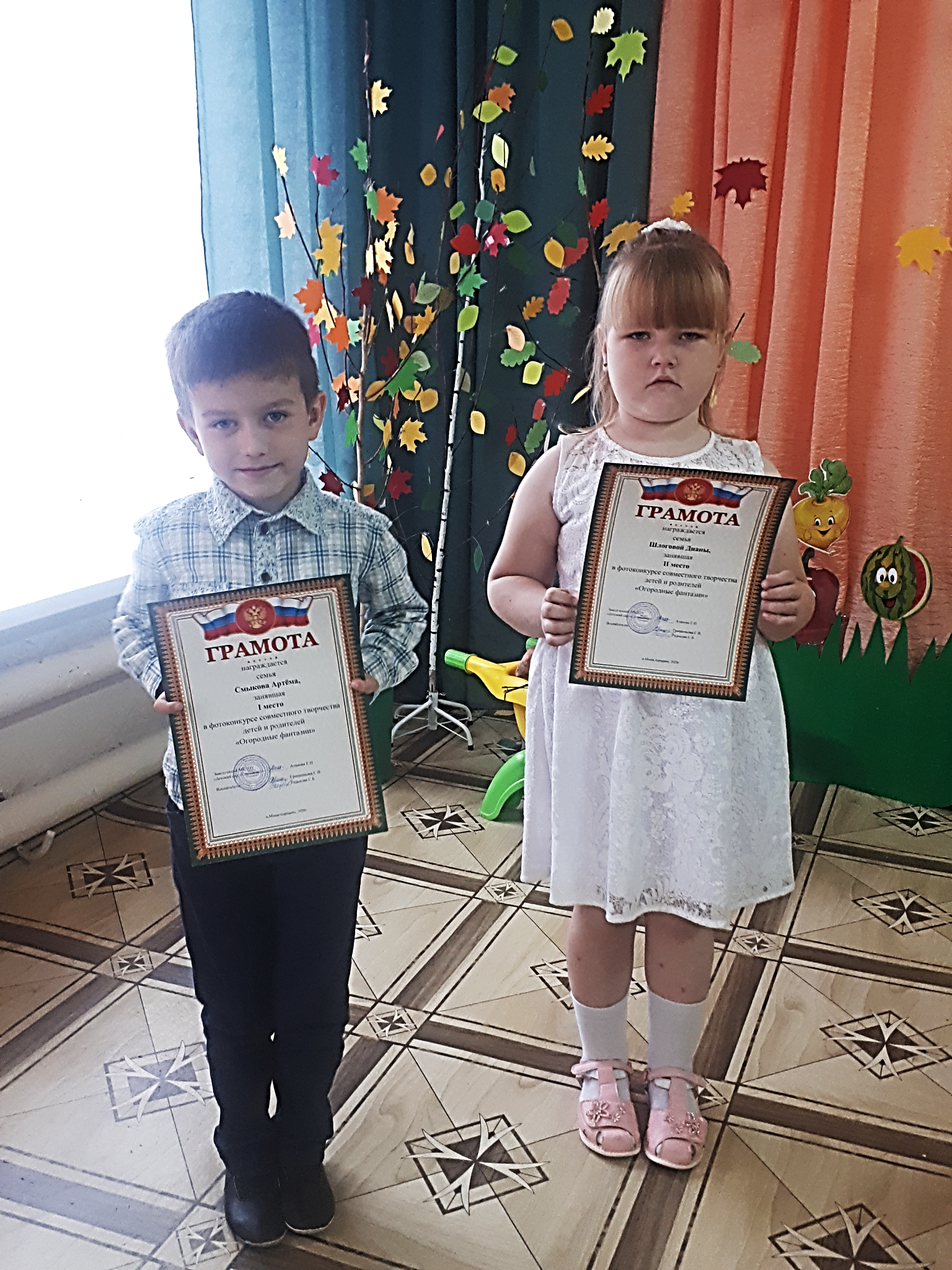 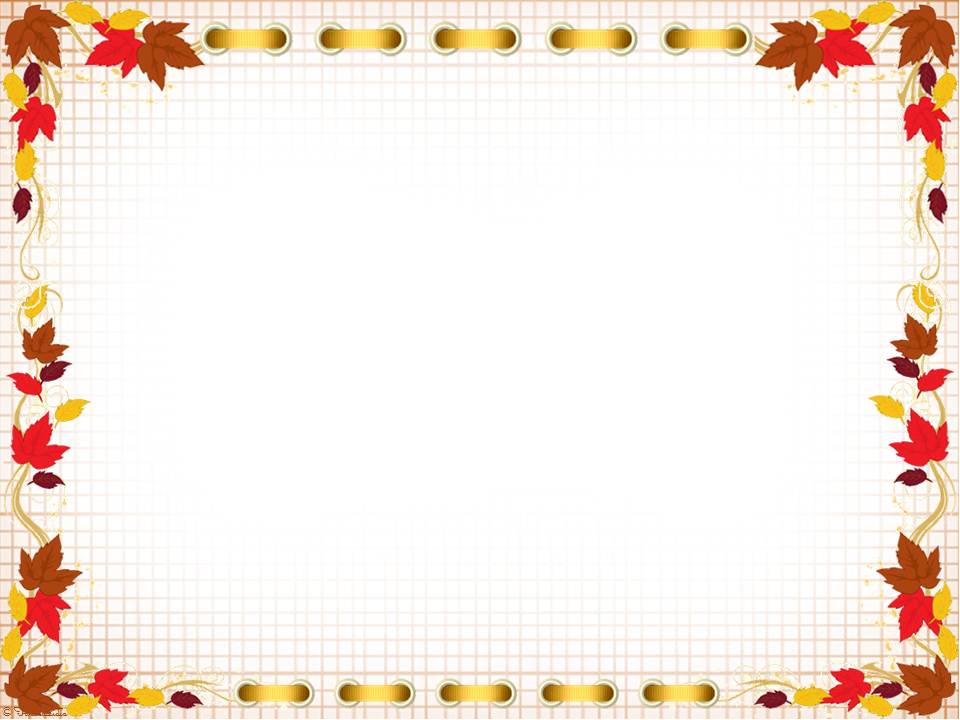 2 место
Шлогова Диана 
/ст.гр/
Титков Вадим
 /подг.гр/
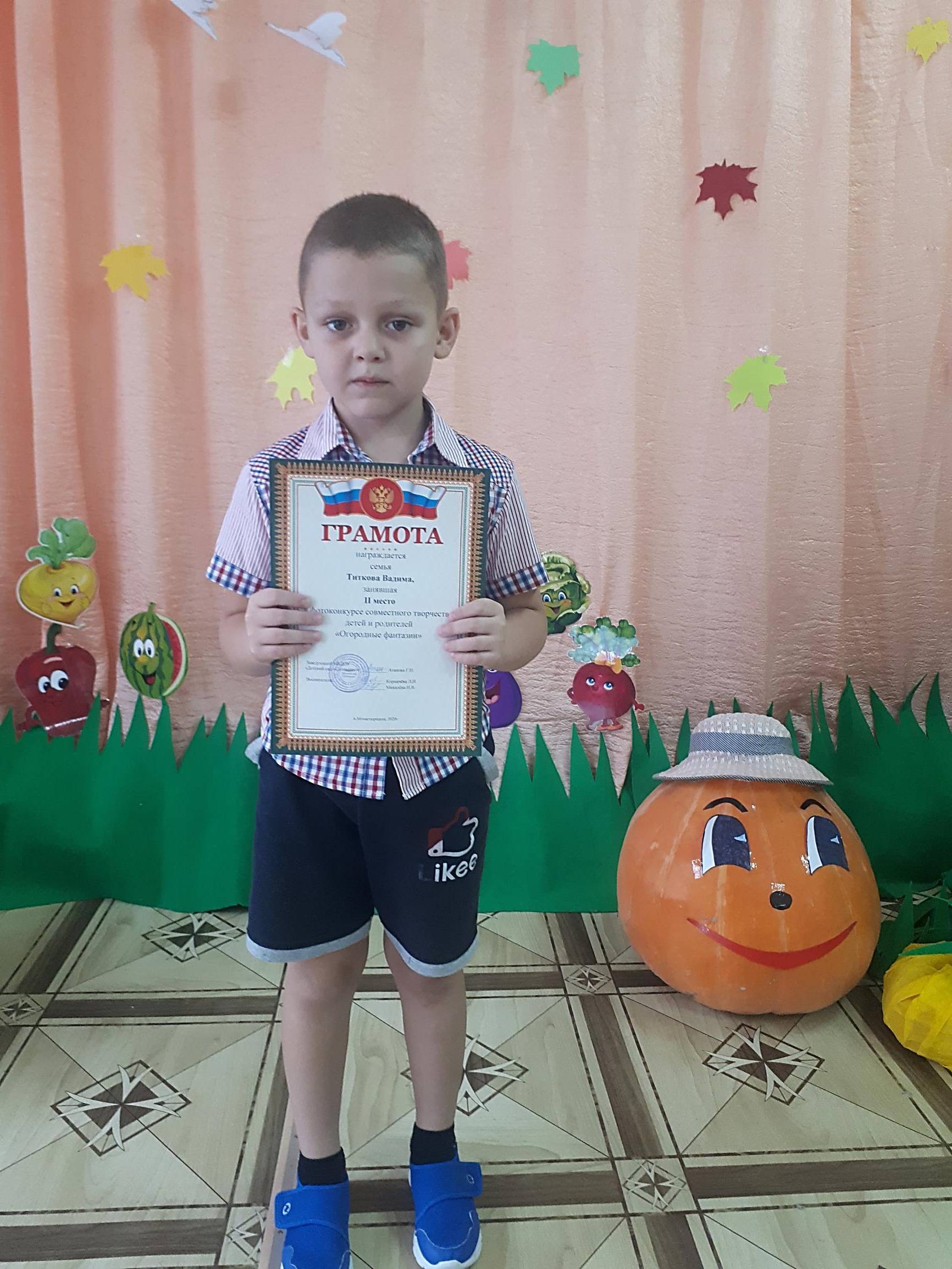 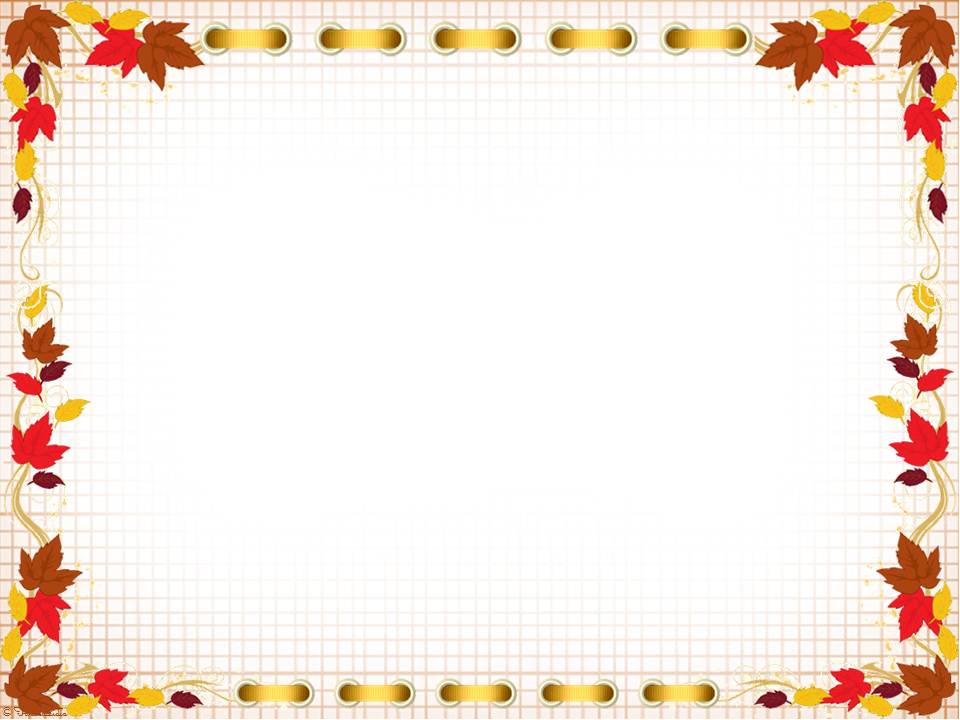 3 место
Щербакова Маша
 /ср.гр/
Смолякова Настя
 /мл.гр/
Мудров Богдан
 /ср.гр/
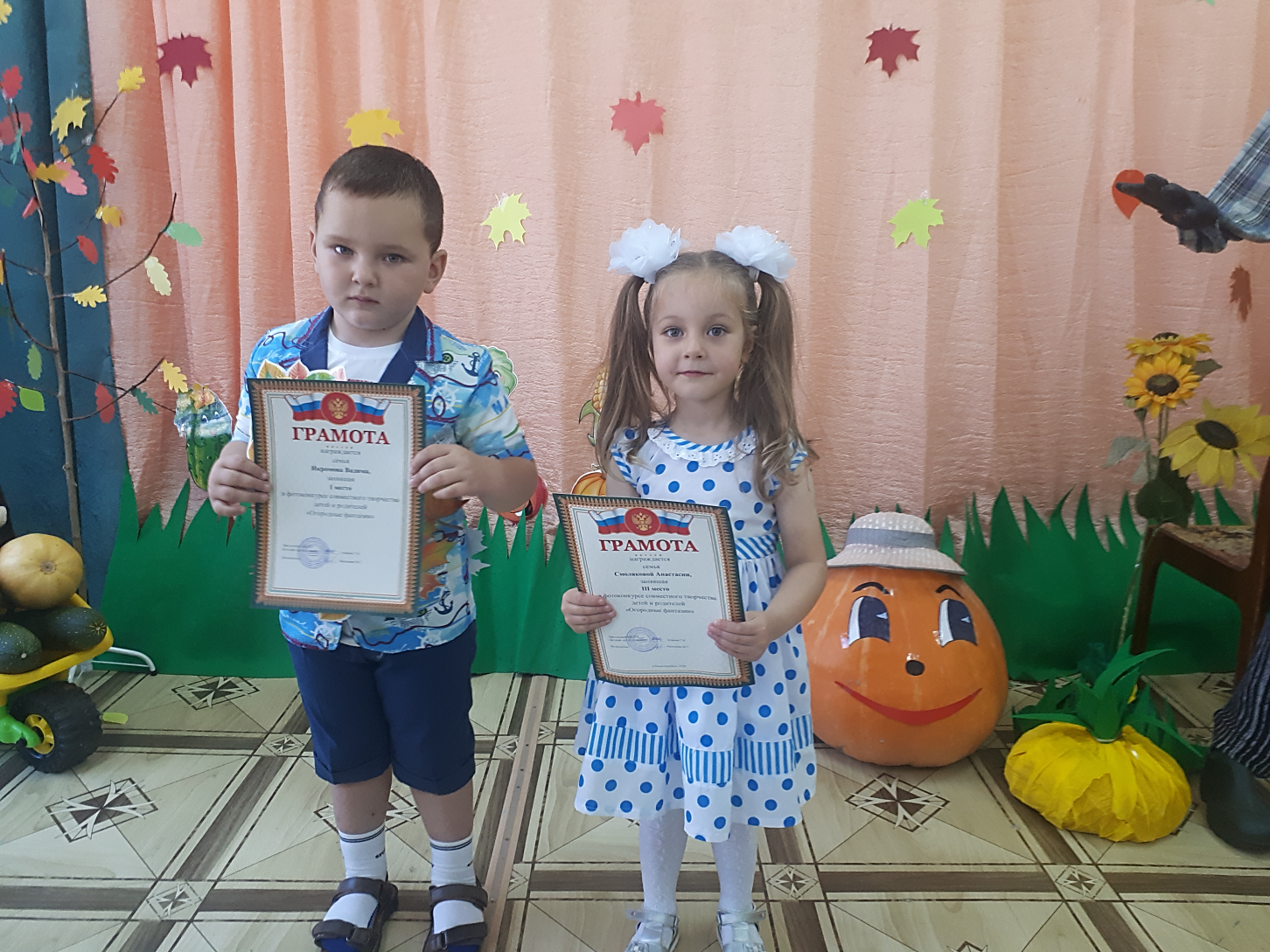 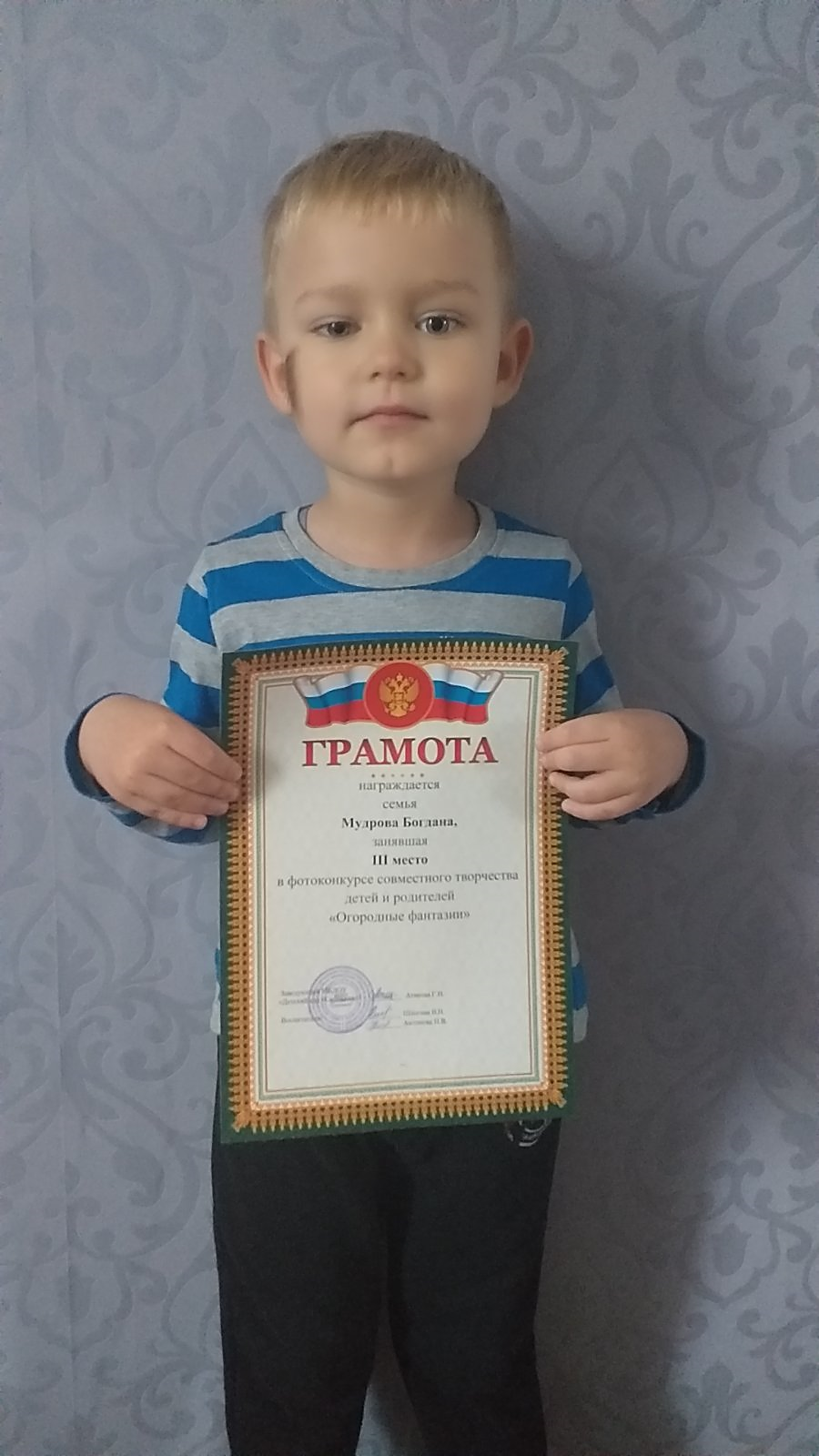 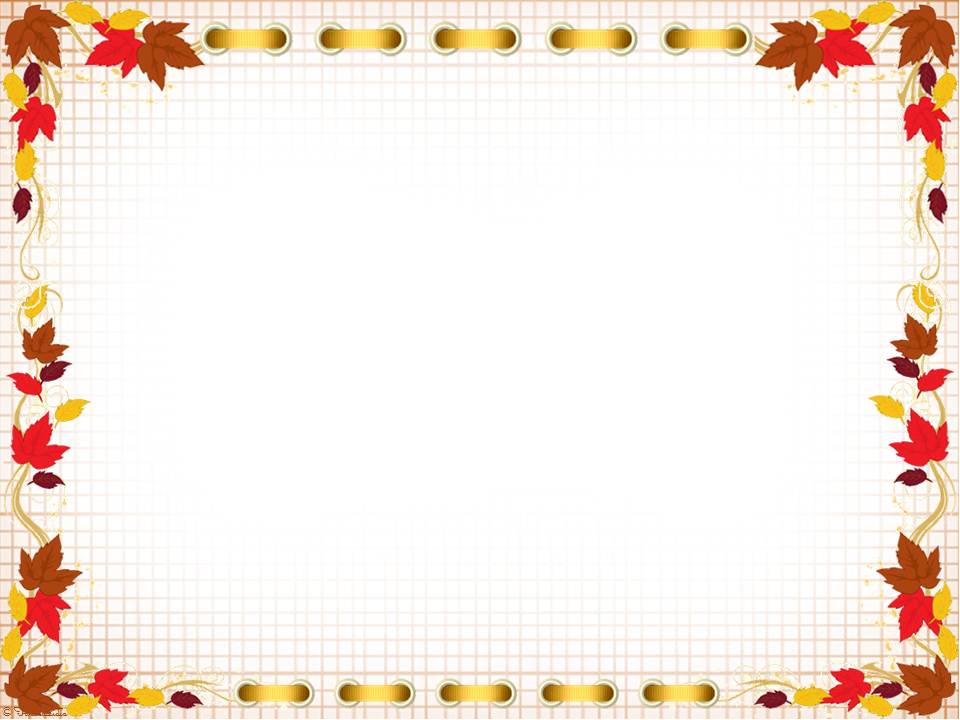 Сертификаты участника
Прохоренкова Арина /ср.гр./ -  «Витаминный букет»
Емецева  София /ср.гр/ - «Гусеница-красавица»
Бондарева Ангелина /ст.гр./ - «Чудо-Колобок»
Ермаков Глеб /ст.гр./ - «Джентельмен»
Куляхтин Федор /ст.гр/  -  «Во саду ли в огороде»
Панфилова Настя /подг.гр/ -  «Домик для Пятачка»
Кандалов Витя /подг.гр./  - «Весёлый Зайчонок»
Чумаков Дима /подг. Гр/ -  «На лесной полянке»
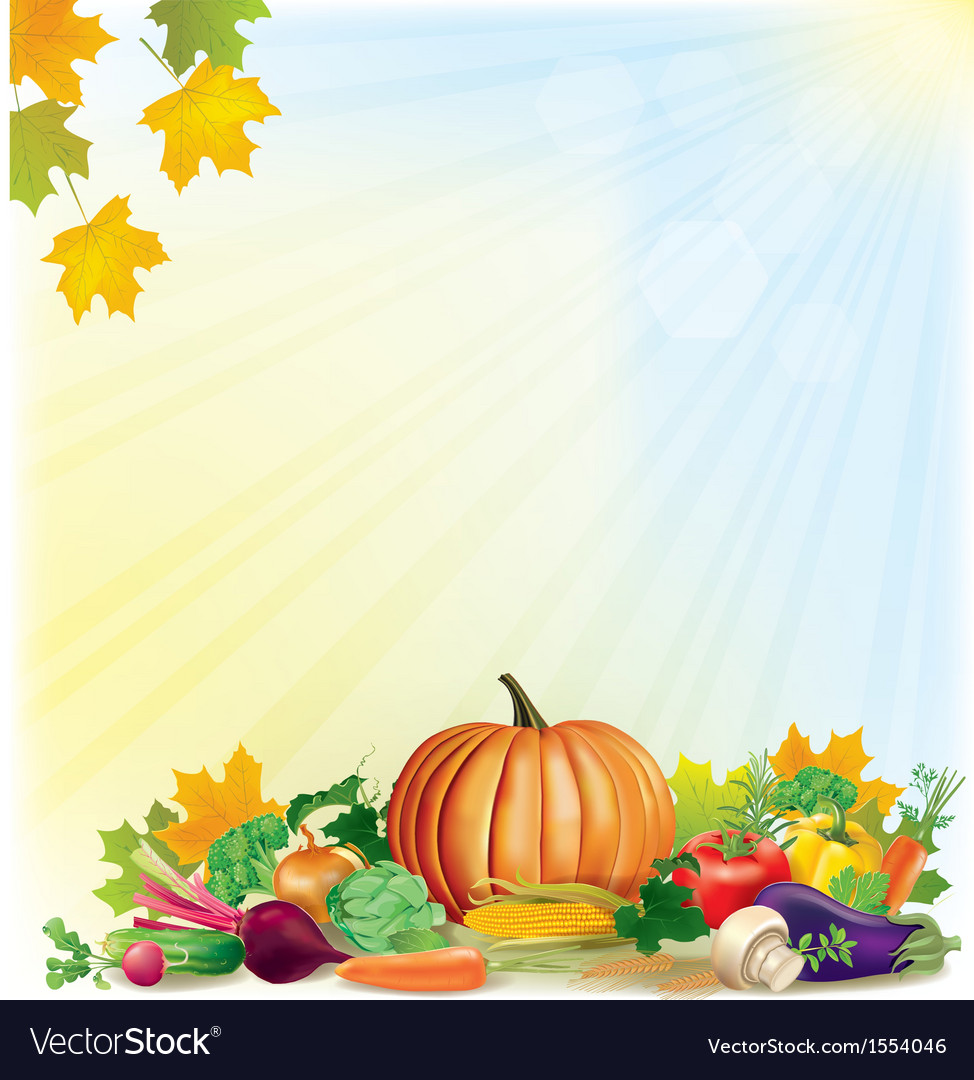 Спасибо всем за участие в конкурсе«Огородные фантазии»